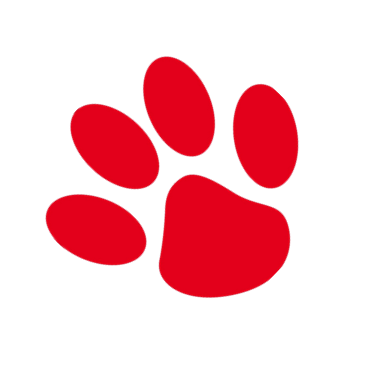 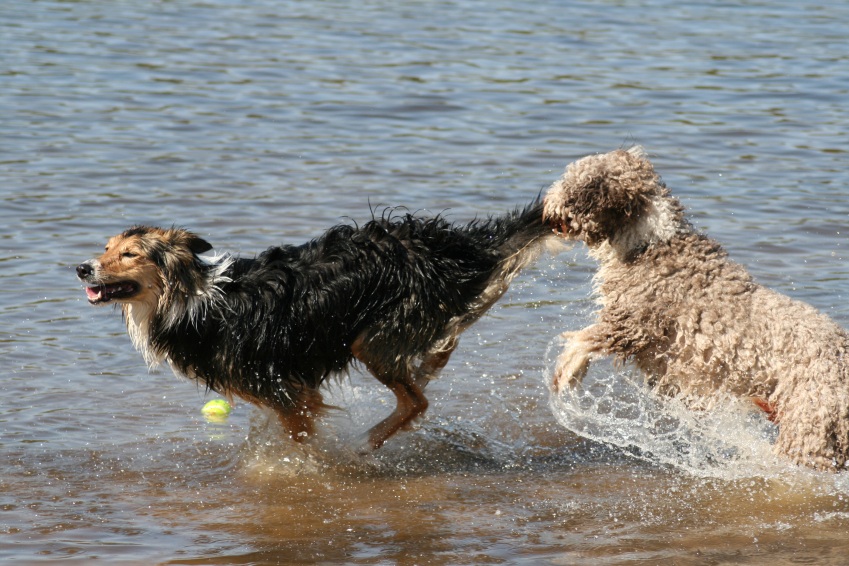 Hondengedrag
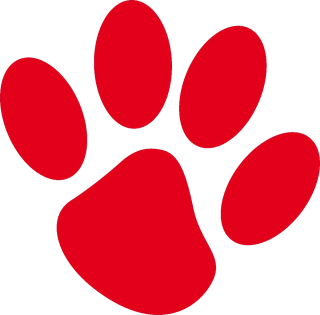 Diersoortverdieping Hond
LICG infopagina gedrag en opvoeding honden
Lees de informatie over gedrag en opvoeding op de LICG website:
 https://licg.nl/30Y/praktisch/hond.html#gedrag-en-opvoeding
Opdracht
In tweetallen presentatie maken en uitvoeren over één van de onderwerpen “gedrag en opvoeding”
Presenteren de eerstvolgende les DV hond
Dus wat is een hond:

Sociaal dier (maar geen roedeldier)

Dier met een groot aanpassingsvermogen (flexibel)

Afval- en aaseter

Opportunist (net als wij mensen)
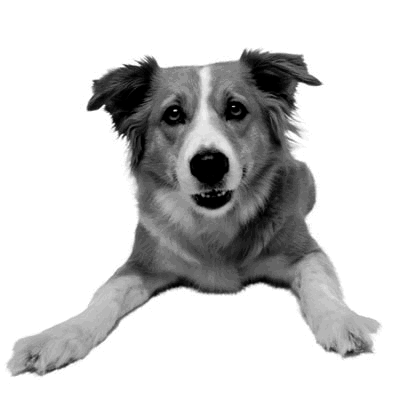 Intelligente diersoort: 

denkvermogen
verbanden leggen
gevolgen inschatten van gedrag
problemen oplossen
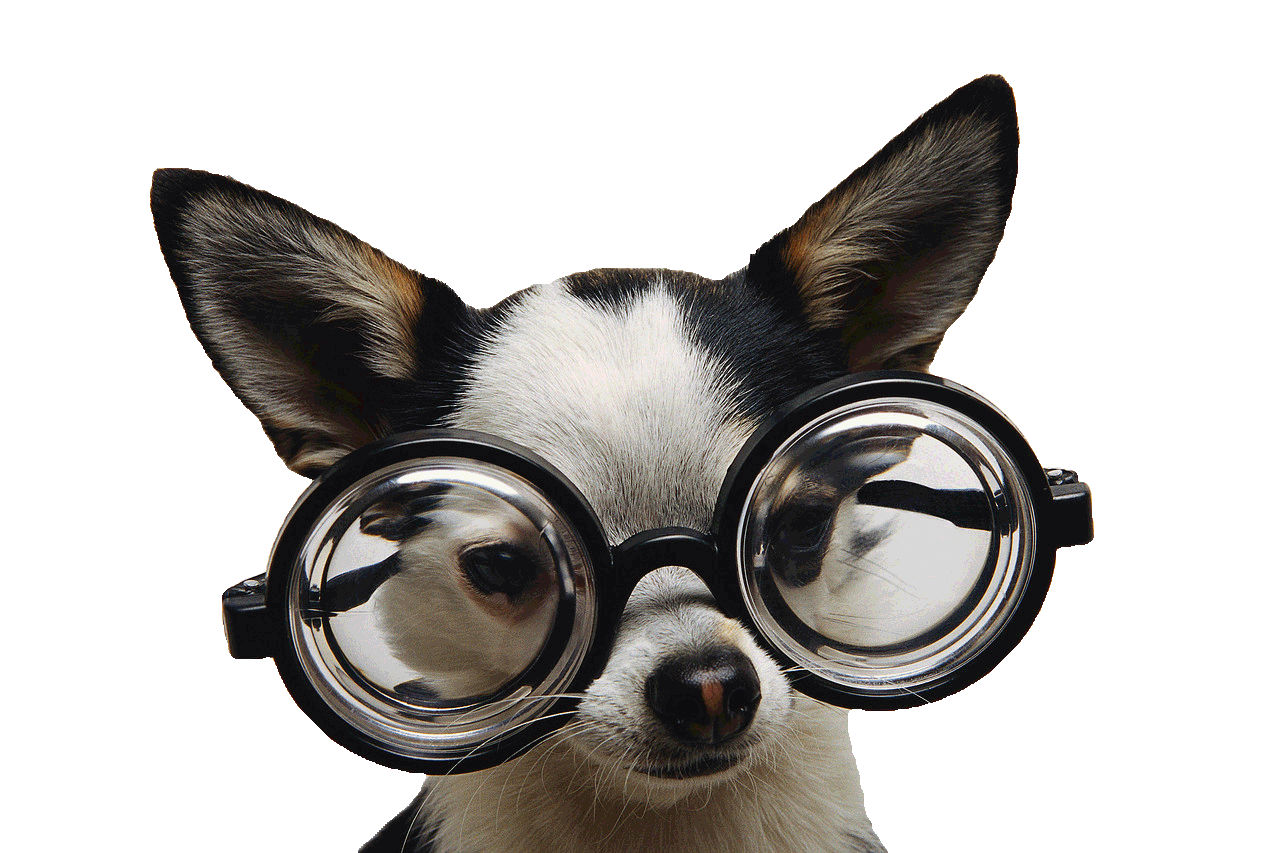 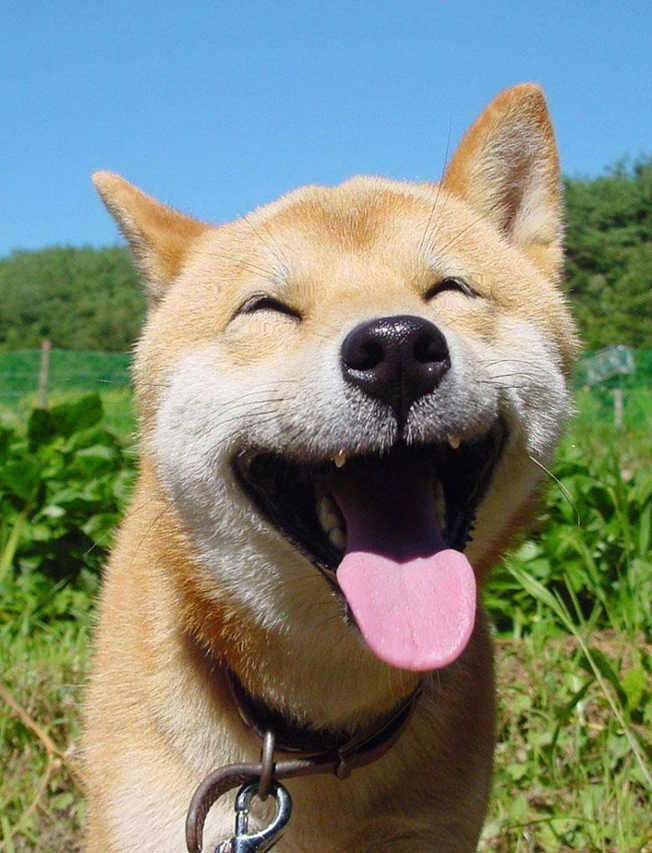 Emotionele diersoort:
	ook complexe “menselijke” emoties, zoals opwinding/voorpret, jaloezie, empathie

N.B. Honden kunnen erg slecht tegen conflicten, spanning & zullen proberen deze te vermijden en op te lossen (verzoenend gedrag)
Video’s
Escape artists: 
http://www.youtube.com/watch?v=yJ13Wcx4wjQ
https://www.youtube.com/watch?v=rXpjX4l0hRg

Tool use:
http://www.youtube.com/watch?v=oLxXDiFLkJ0

Emoties:
http://www.youtube.com/watch?v=wVASIDzf32I
https://www.youtube.com/watch?v=20amIQeHusY
Begrijp ik mijn hond?
Lees “Begrijp ik mijn hond” en kijk ook goed naar de afbeeldingen

Tijdens de lessen zullen we stukken van de bijbehorende DVD gaan kijken.
Verbale communicatie hond
Een hond kan veel verschillende geluiden maken met, afhankelijk van de context, veel verschillende betekenissen

De ene hond is verbaler dan de andere (rasverschillen, individuele verschillen)

Als eigenaar leer je in de loop van de tijd veel van deze verbale communicatie van je eigen hond herkennen en juist interpreteren
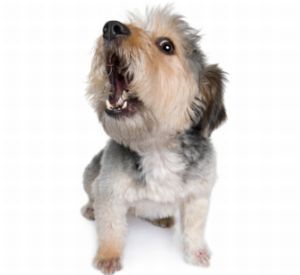 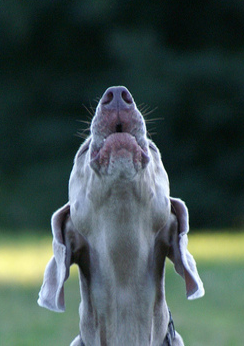 De basis van de verbale communicatie van de hond

Blaffen: opwinding, wordt al snel aangeleerd gedrag

Grommen: agressie (variërend van spel- tot serieuze waarschuwing)

Piepen/Janken/huilen: pijn, angst, eenzaamheid, familie bijeenroepen
Non-verbale communicatie hond
Hond communiceert met z’n hele lichaam

Herkenbare punten zijn voor ons de communicatie met oren, staart en de lichaamshouding

Kijk zoveel mogelijk naar de hond als geheel
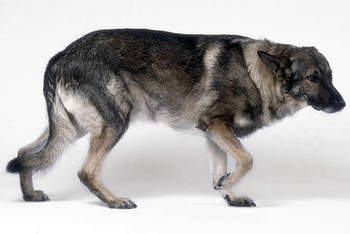 Interpreteer t.o.v. de “neutrale houding” van je hond

Bij twijfel: volg je gevoel
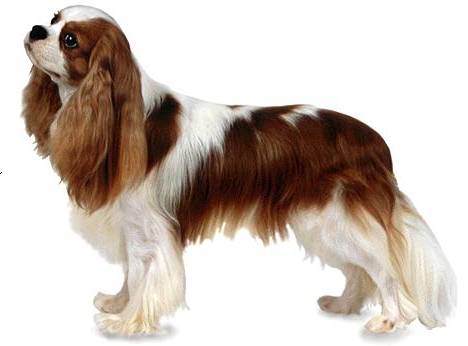 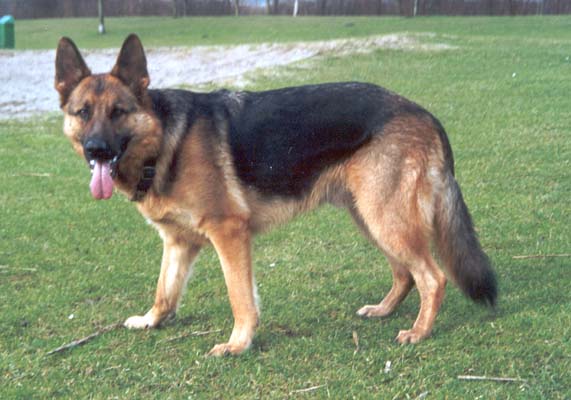 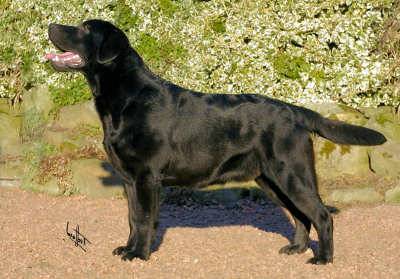 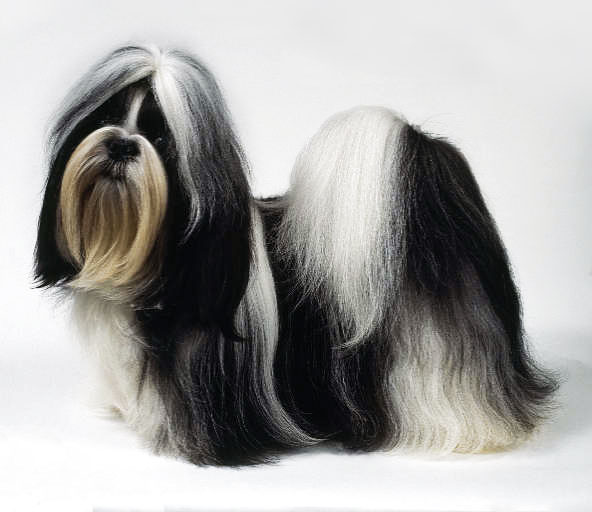 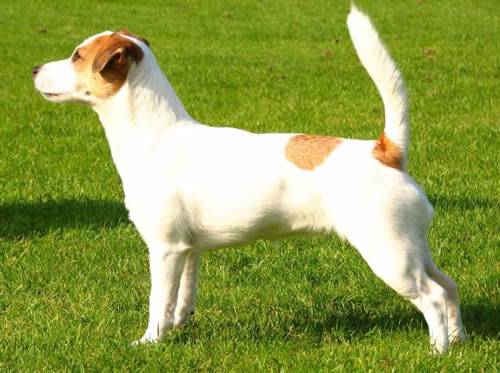 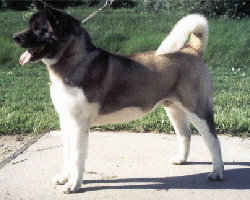 Basis-gemoedstoestanden
Hoge en ontspannen lichaamshouding: 
zelfverzekerd

Lage en ontspannen lichaamshouding:     
minder zelfverzekerd tot onzeker
vriendelijke begroeting
verzoenend/vredestichtend
troostend
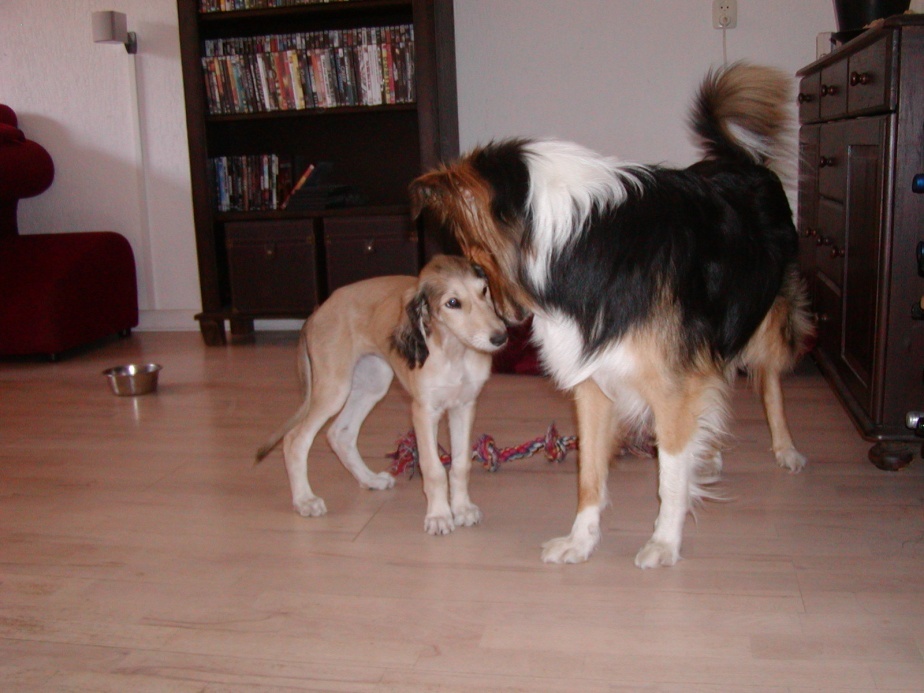 Basis-gemoedstoestanden 2
Hoge en gespannen houding (actie naar voren):

agressie (aanval) 


Lage en gespannen houding (actie naar achteren):

angst (vluchten)
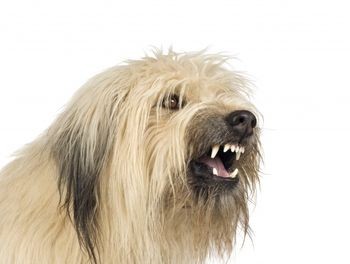 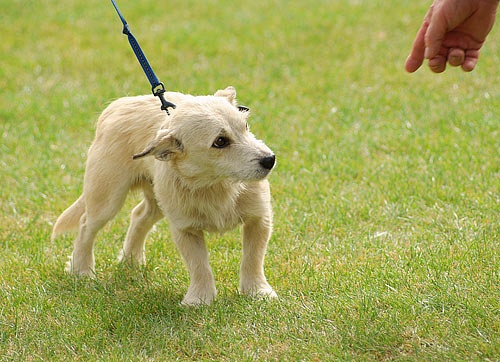 Overige lichaamstaal
Attent: enigszins hoge en gespannen lichaamshouding, vaak met horizontaal gedragen staart

Kwispelen: spanning, variërend van positief (meer ontspannen zwaaiend) tot negatief (gespannen kwispel)

Borstelen: spanning, kan zowel bij spel als onzekerheid als agressie
Agressie
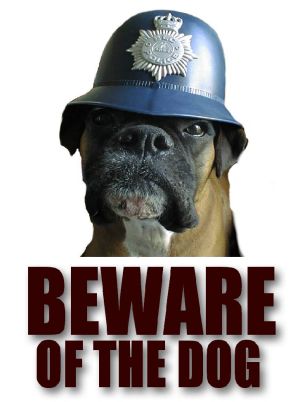 Drie meest voorkomende oorzaken van agressief gedrag bij honden:

angst- of defensieve agressie
bezitsagressie
territoriale agressie/ agressie door overschrijding persoonlijk grenzen

Agressie kan al snel aangeleerd zijn doordat de hond succes behaalt
Agressie is normaal, natuurlijk hondengedrag

Geef de hond een alternatief voor agressief gedrag en zie agressief gedrag zoals grommen als een waarschuwing c.q. duidelijke vorm van communicatie
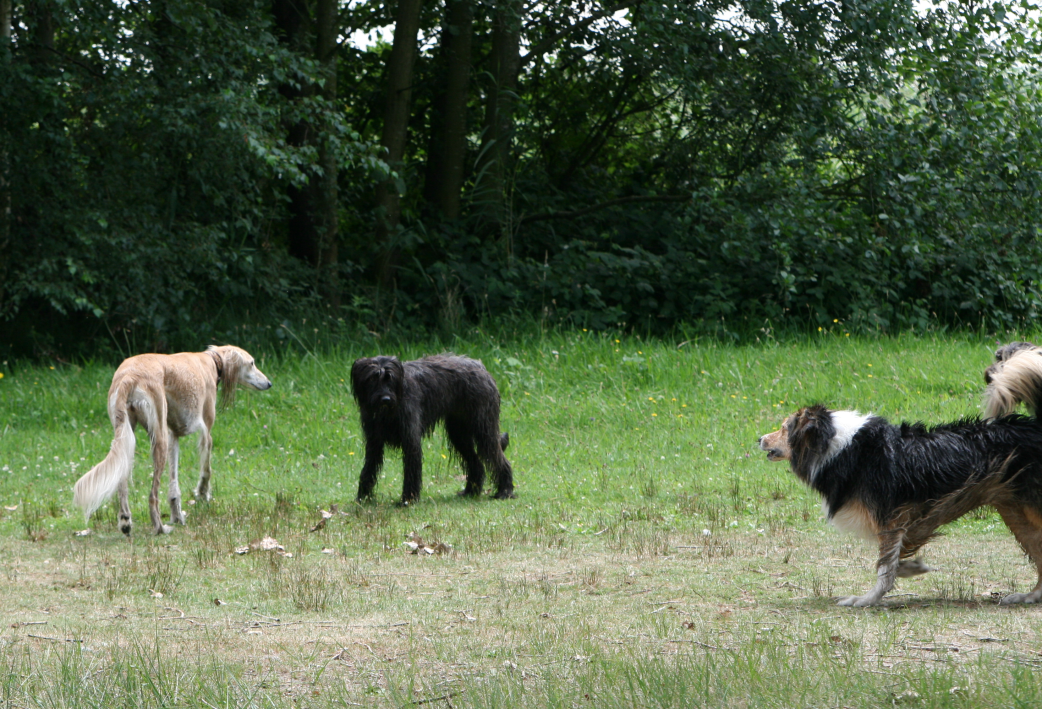 Angst
Angst is ook normaal, natuurlijk hondengedrag

In onze maatschappij moet de hond kunnen omgaan met nogal wat prikkels en omstandigheden, het is de taak van de eigenaar de hond dit aan te leren (socialiseren!)
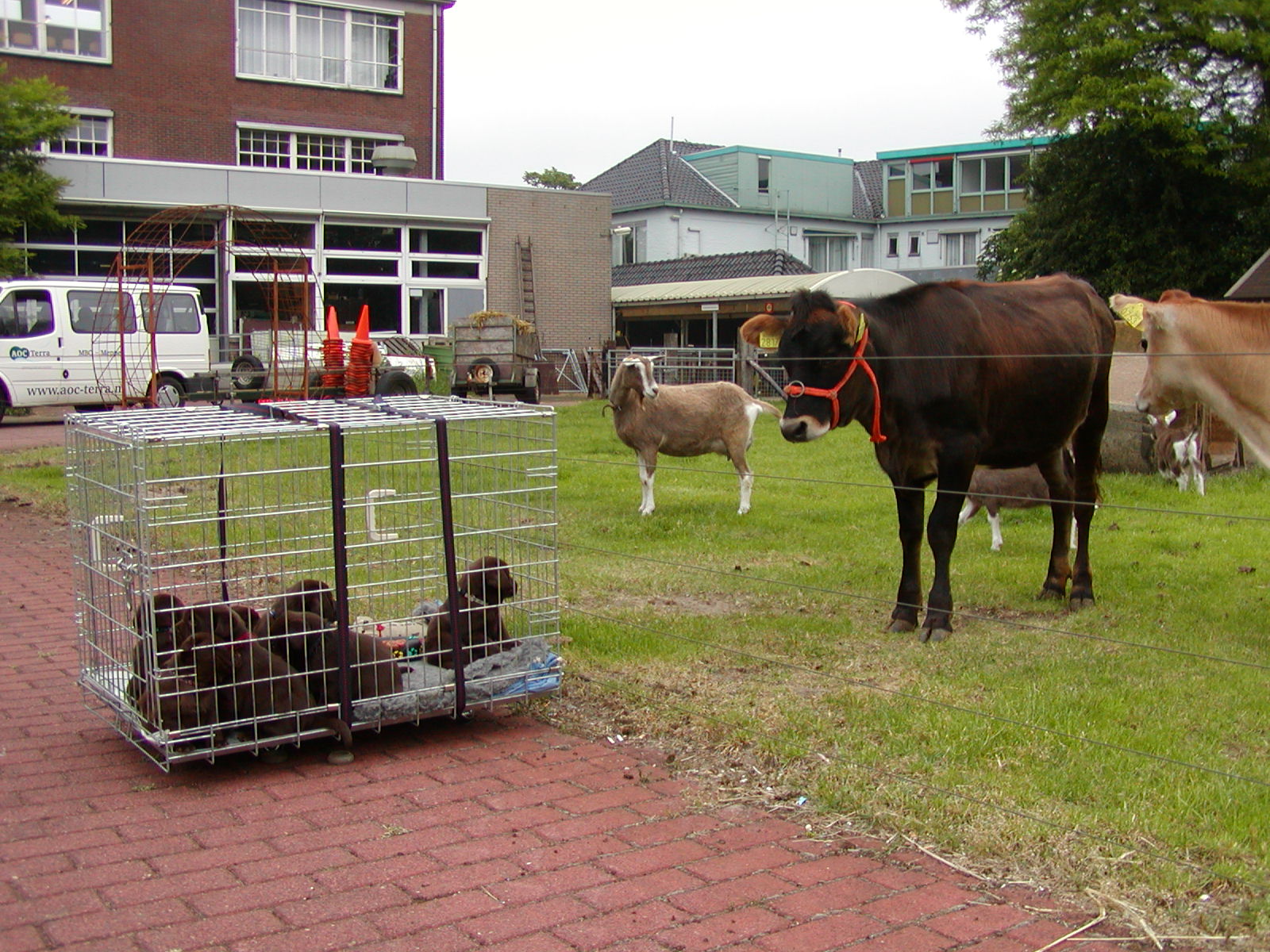 Te veel angst is niet goed, kan probleem worden

Vergelijking angst/fobie mens
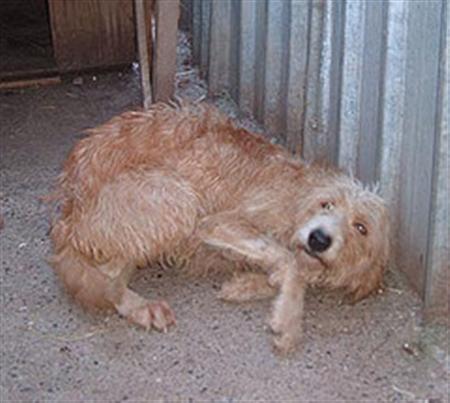 Honden en hun territorium
Territorium-besef komt in de puberteit

Afbakening door markeren met urine (ontlasting) en soms ook visuele krabmerken

Territoriaal gedrag is ras-afhankelijk en individu-afhankelijk (ook opgedane ervaringen spelen mee)
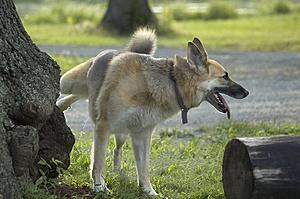 Persoonlijke zone hond
Honden hebben ook een persoonlijke zone (de meeste pups echter niet)

Grootte hiervan is ras- en individu-afhankelijk

Herkennen signalen van een hond die geen contact wil
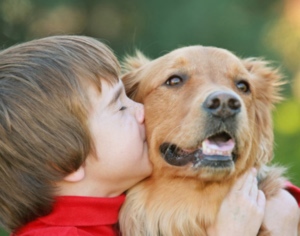 Hoe wel contact maken?

Buiten persoonlijke zone contact maken op niet-bedreigende manier

Contact van de hond uit laten gaan
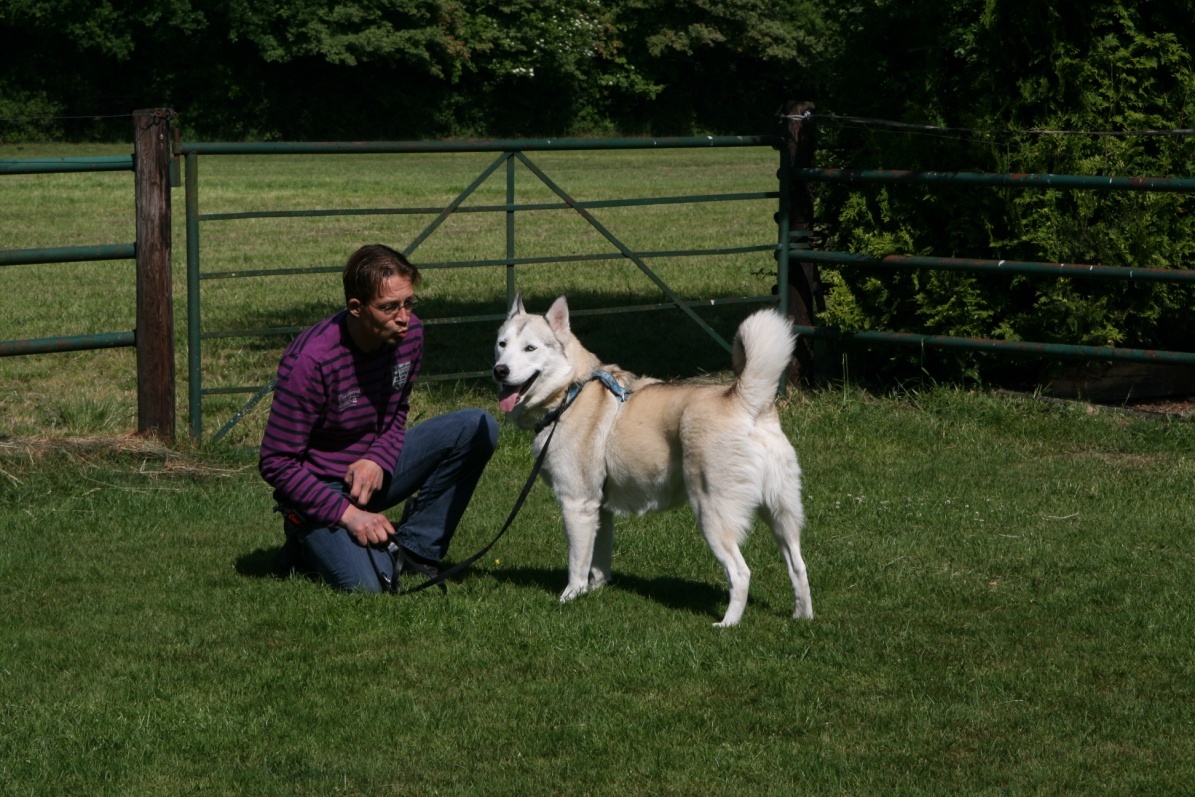